CMPE 135Object-Oriented Analysis and DesignFebruary 2 Class Meeting
Department of Computer EngineeringSan Jose State UniversitySpring 2021Instructor: Ron Mak
www.cs.sjsu.edu/~mak
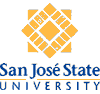 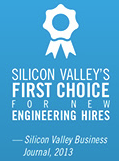 1
Reminder: By Tomorrow, February 3
Form teams.

Submit to Canvas your team information.
team name
team members and email addresses
2
UML class diagrams
Example: Rick’s Guitars
Inventory Management Application for Rick’s Guitars
Maintain a guitar inventory.
Locate guitars for customers.
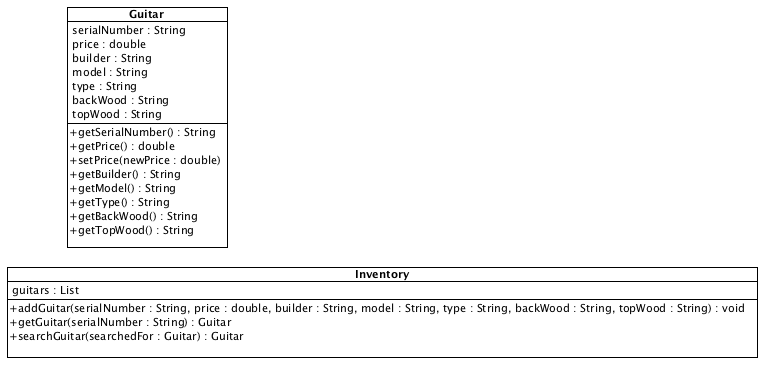 Head First Object-Oriented 
Analysis & Design
by Brett D. McLaughlin, et al.
O’Reilly, 2006.
3
Bugs!
What bugs have you found?
How would you fix them?
Other than these known bugs,
are there significant design problems?
4
Take roll!
5
Iteration #2: Remove String Fields
There are only a limited number each of guitar builders, types, and woods.
Therefore, using the string type for those attributes is too general and prone to errors.

Use enumerated types instead!
We’ll assume that model names keep changing, so we’ll keep that attribute as a string.
For each enumerated type, overload operator << to print an enumerated value as a string.
6
Iteration #2: Remove String Fields, cont’d
#include <iostream>
using namespace std;
enum class Builder
{
    FENDER, MARTIN, GIBSON, COLLINGS, OLSON, RYAN, PRS, ANY,
};
inline ostream& operator <<(ostream& ostr, const Builder builder)
{
    switch (builder)
    {
        case Builder::FENDER:   ostr << "Fender";   break;
        case Builder::MARTIN:   ostr << "Martin";   break;
        case Builder::GIBSON:   ostr << "Gibson";   break;
        case Builder::COLLINGS: ostr << "Collings"; break;
        case Builder::OLSON:    ostr << "Olson";    break;
        case Builder::RYAN:     ostr << "Ryan";     break;
        case Builder::PRS :     ostr << "PRS";      break;
        default:                ostr << "Unspecified";
    }
    return ostr;
}
Builder.h
7
Iteration #2: Remove String Fields, cont’d
#include <iostream>
using namespace std;
enum class Type
{
    ACOUSTIC, ELECTRIC
};
inline ostream& operator <<(ostream& ostr, const Type type)
{
    switch (type)
    {
        case Type::ACOUSTIC: ostr << "acoustic"; break;
        case Type::ELECTRIC: ostr << "electric"; break;
        default:             ostr << "unspecified";
    }
    return ostr;
}
Type.h
8
Iteration #2: Remove String Fields, cont’d
#include <iostream>
using namespace std;

enum class Wood
{
    INDIAN_ROSEWOOD, BRAZILIAN_ROSEWOOD, MAHOGANY, MAPLE,
    COCOBOLO, CEDAR, ADIRONDACK, ALDER, SITKA,
};

inline ostream& operator <<(ostream& ostr, const Wood wood)
{
    switch (wood)
    {
        case Wood::INDIAN_ROSEWOOD:    ostr << "Indian Rosewood";     break;
        case Wood::BRAZILIAN_ROSEWOOD: ostr << "Brazilian Rosewood";  break;
        case Wood::MAHOGANY:           ostr << "Mahogany";            break;
        case Wood::MAPLE:              ostr << "Maple";               break;
        case Wood::COCOBOLO:           ostr << "Cocobolo";            break;
        case Wood::CEDAR:              ostr << "Cedar";               break;
        case Wood::ADIRONDACK:         ostr << "Adirondack";          break;
        case Wood::ALDER:              ostr << "Alder";               break;
        case Wood::SITKA:              ostr << "Sitka";               break;
        default:                       ostr << "unspecified";
    }
    return ostr;
}
Wood.h
9
Iteration #2: Remove String Fields, cont’d
class Guitar
{
public:
    Guitar(string serial_number, double price,
           Builder builder, string model, Type type,
           Wood back_wood, Wood top_wood)
    : serial_number(serial_number), model(model), price(price),
      builder(builder), type(type), back_wood(back_wood), top_wood(top_wood)
    {}
    string  get_serial_number() const  { return serial_number; }
    double  get_price() const          { return price; }
    void    set_price(float new_price) { price = new_price; }
    Builder get_builder() const        { return builder; }
    string  get_model() const          { return model; }
    Type    get_type() const           { return type; }
    Wood    get_back_wood() const      { return back_wood; }
    Wood    get_top_wood() const       { return top_wood; }

private:
    string serial_number, model;
    double price;
    Builder builder;
    Type type;
    Wood back_wood, top_wood;
};
Guitar.h
10
Iteration #2: Remove String Fields, cont’d
#include <vector>
#include "Guitar.h"
#include "Builder.h"
#include "Type.h"
#include "Wood.h"

using namespace std;
class Inventory
{
public:
    Inventory() {}
    void add_guitar(string serial_number, double price,
                    Builder builder, string model, Type type,
                    Wood back_wood, Wood top_wood);

    Guitar *get_guitar(string serial_number);
    vector<Guitar *> search(Guitar *ideal_guitar);
Inventory.h
11
Iteration #2: Remove String Fields, cont’d
Inventory.h
private:
    vector<Guitar *> guitars;

    string to_lower(string str);
};

inline string Inventory::to_lower(string str)
{
    transform(str.begin(), str.end(), str.begin(), ::tolower);
    return str;
}
We add a small inline function that shifts all the letters of a string to lower case in order to perform case-insensitive string comparisons.
Downshift both strings before comparing them.
12
Iteration #2: Return Multiple Matches
vector<Guitar *> Inventory::search(Guitar *ideal_guitar)
{
    vector<Guitar *> matching_guitars;
    vector<Guitar *>::iterator it;
    for (it = guitars.begin(); it != guitars.end(); it++)
    {
        Guitar *guitar = *it;

        if (   ideal_guitar->get_builder()
            != guitar->get_builder()) continue;
        if (   to_lower(ideal_guitar->get_model())
            != to_lower(guitar->get_model())) continue;
        if (   ideal_guitar->get_type()
            != guitar->get_type()) continue;
        if (   ideal_guitar->get_back_wood()
            != guitar->get_back_wood()) continue;
        if (   ideal_guitar->get_top_wood()
            != guitar->get_top_wood()) continue;

        matching_guitars.push_back(guitar);
    }
    return matching_guitars;
}
Builder comparison.
Case-insensitivestring comparison.
Type comparison.
Wood comparisons.
Inventory.cpp
13
Iteration #2: Return Multiple Matches, cont’d
int main()
{
    // Set up Rick's guitar inventory.
    Inventory *inventory = new Inventory();
    FindGuitarTester::initialize_inventory(inventory);

    Guitar *what_erin_likes = new Guitar("", 0, Builder::FENDER,
                                         "stratocastor", Type::ELECTRIC,
                                         Wood::ALDER, Wood::ALDER);
    list<Guitar *> matching_guitars = inventory->search(what_erin_likes);

    if (matching_guitars.size() > 0)
    {
        cout << "Erin, you might like these guitars:" << endl;
        list<Guitar *>::iterator it;
        for (it = matching_guitars.begin(); it != matching_guitars.end(); it++)
        {
            Guitar *guitar = *it;
            cout << guitar->get_builder() << " "
                 << guitar->get_model() << " "
                 << guitar->get_type() << " guitar:\n   "
                 << guitar->get_back_wood() << " back and sides,\n   "
                 << guitar->get_top_wood() << " top.\nYou can have it for only $"
                 << guitar->get_price() << "!" << endl;
            cout << "  ----" << endl;
        }
    }
    else
    {
        cout << "Sorry, Erin, we have nothing for you.";
    }
}
FindGuitarTest.cpp
Demo
14
Still More Challenges!
Customers don’t always know all the attributes of the guitar they want.
Do we need wildcard search fields?

Rick may decide to add more guitar attributes to his inventory.
Example: Number of guitar strings

The Inventory::search() methodis going to get messy really fast!
It will be difficult to maintain if we add more guitar attributes.
15
Change and Complexity
The attributes of a guitar can change.
Rick can decide to add, remove, or modify them.

The inventory search function can become complex.

Insight: The inventory keeps track of guitars, not guitar attributes.

New design goal:
The inventory code should not change 
when the guitar attributes change.
16
What’s Changing? cont’d
If we encapsulate what changes, we can isolate the changes from the rest of the code.

What changes? The guitar attributes.

A stronger design goal:
When the guitar attributes change, the rest of the code should not change.
How can we accomplish this design goal?
17
The Solution: Encapsulation
Create a new GuitarSpec class that represents the attributes of a guitar.

Only the GuitarSpec class should change if the attributes change.

Therefore, the GuitarSpec class encapsulates the changes and isolates them from the rest of the code.
18
Iteration #3: GuitarSpec Class
GuitarSpec.h
class GuitarSpec
{
public:
    GuitarSpec(Builder builder, string model, Type type,
               Wood back_wood, Wood top_wood)
    : model(model), builder(builder), type(type),
      back_wood(back_wood), top_wood(top_wood)
    {}
    Builder get_builder() const   { return builder; }
    string  get_model() const     { return model; }
    Type    get_type() const      { return type; }
    Wood    get_back_wood() const { return back_wood; }
    Wood    get_top_wood() const  { return top_wood; }

private:
    string model;
    Builder builder;
    Type type;
    Wood back_wood, top_wood;
};
19
Iteration #3: GuitarSpec Class, cont’d
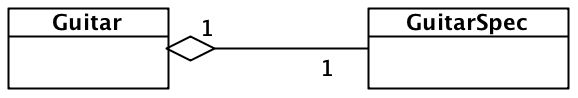 aggregation arrow
This UML class diagram shows that:

A Guitar aggregates a GuitarSpec.
A Guitar has a GuitarSpec.
A GuitarSpec is part of a Guitar.

The relationship is one-to-one.
Equivalent
statements.
Head First Object-Oriented 
Analysis & Design
by Brett D. McLaughlin, et al.
O’Reilly, 2006.
20
Iteration #3: GuitarSpec Class, cont’d
Guitar.h
class Guitar
{
public:
    Guitar(string serial_number, double price,
           Builder builder, string model, Type type,
           Wood back_wood, Wood top_wood)
    : serial_number(serial_number), price(price),
      spec(new GuitarSpec(builder, model, type, back_wood, top_wood))
    {}
    string      get_serial_number() const  { return serial_number; }
    double      get_price() const          { return price; }
    void        set_price(float new_price) { price = new_price; }
    GuitarSpec *get_spec() const           { return spec; }

private:
    string serial_number;
    double price;
    GuitarSpec *spec;
};
Whenever we construct a Guitar object,
we also construct its GuitarSpec object.
21
Iteration #3: GuitarSpec Class, cont’d
Inventory.h
class Inventory
{
public:
    Inventory() {}
    void add_guitar(string serial_number, double price,
                    Builder builder, string model, Type type,
                    Wood back_wood, Wood top_wood);

    Guitar *get_guitar(string serial_number);
    vector<Guitar *> search(GuitarSpec *ideal_spec);
private:
    vector<Guitar *> guitars;
    string to_lower(string str);
};
22
Iteration #3: GuitarSpec Class, cont’d
vector<Guitar *> Inventory::search(GuitarSpec *ideal_spec)
{
    vector<Guitar *> matching_guitars;
    for (Guitar *guitar : guitars)
    {
        GuitarSpec *guitar_spec = guitar->get_spec();

        // Ignore serial number since that's unique.
        // Ignore price since that's unique.
        if (   ideal_spec->get_builder()
            != guitar_spec->get_builder()) continue;
        string model = to_lower(ideal_spec->get_model());
        if (   (model != "")
            && (model != to_lower(guitar_spec->get_model()))) continue;

        if (   ideal_spec->get_type()
            != guitar_spec->get_type()) continue;
        if (   ideal_spec->get_back_wood()
            != guitar_spec->get_back_wood()) continue;

        if (   ideal_spec->get_top_wood()
            != guitar_spec->get_top_wood()) continue;
        matching_guitars.push_back(guitar);
    }
    return matching_guitars;
}
Builder comparison.
Case-insensitivestring comparison.
Possible wildcard.
Type comparison.
Wood comparisons.
Inventory.cpp
23
Iteration #3: GuitarSpec Class, cont’d
FindGuitarTest.cpp
GuitarSpec *what_erin_likes =
    new GuitarSpec(Builder::FENDER, "stratocastor",
                   Type::ELECTRIC, Wood::ALDER, Wood::ALDER);
vector<Guitar *> matching_guitars = inventory->search(what_erin_likes);
24
A Better Design?
The goal of the new design was to encapsulate changes to the guitar specs so that if the specs change, no other code needs to change.
Did we achieve our goal?
25
A Better Design? cont’d
What if Rick wants to add the number of strings to the guitar attributes?

How will that change affect the code?
26
Iteration #4: New Attribute
GuitarSpec.h
class GuitarSpec
{
private:
    string model;
    Builder builder;
    Type type;
    int string_count;
    Wood back_wood, top_wood;

public:
    GuitarSpec(Builder builder, string model, Type type,
               int string_count, Wood back_wood, Wood top_wood)
    : model(model), builder(builder), type(type), string_count(string_count),
      back_wood(back_wood), top_wood(top_wood)
    {}
    Builder get_builder() const      { return builder; }
    string  get_model() const        { return model; }
    Type    get_type() const         { return type; }
    int     get_string_count() const { return string_count; }
    Wood    get_back_wood() const    { return back_wood; }
    Wood    get_top_wood() const     { return top_wood; }
};
27
Iteration #4: New Attribute, cont’d
Inventory.h
class Inventory
{
public:
    Inventory();
    void add_guitar(string serial_number, double price,
                    Builder builder, string model, Type type,
                    int string_count, Wood back_wood, Wood top_wood);

    Guitar *get_guitar(string serial_number);
    list<Guitar *> search(GuitarSpec *ideal_spec);
private:
    list<Guitar *> guitars;

    string to_lower(string str);
};
28
Iteration #4: New Attribute, cont’d
list<Guitar *> Inventory::search(GuitarSpec *ideal_spec)
{
    list<Guitar *> matching_guitars;
    list<Guitar *>::iterator it;
    for (it = guitars.begin(); it != guitars.end(); it++)
    {
        Guitar *guitar = *it;
        GuitarSpec *guitar_spec = guitar->get_spec();
        ...
        if (   ideal_spec->get_string_count()
            != guitar_spec->get_string_count()) continue;
        ...

        matching_guitars.push_back(guitar);
    }

    return matching_guitars;
}
Inventory.cpp
29
A Better Design? cont’d
After we added a new attribute (number of strings) to the GuitarSpec class, we still had to make changes to the Inventory class.
What is the cause of this problem?
30
Time to Refactor Again!
Refactor: To modify the structure of your code without modifying its behavior in order to improve it in some way.

If the guitar attributes change, such as adding the number of guitar strings, then the search() member function of the Inventory class needs to change.
A change in the GuitarSpec class “leaked” into the Inventory class, forcing the latter also to change.
How can we fix this problem?
31
Time to Refactor Again! cont’d
We need to move the guitar matching function out of the Inventory class into the GuitarSpec class. 
This will encapsulate attribute changes, including the search() function, within the GuitarSpec class.

We then delegate comparing two GuitarSpec objects to the GuitarSpec class itself.

Delegate: When an object needs to perform a task, it asks another object to perform the task on its behalf.
32
Iteration #5: Delegate Matching
class GuitarSpec
{
public:
    GuitarSpec(Builder builder, string model, Type type,
               int string_count, Wood back_wood, Wood top_wood);

    Builder get_builder() const;
    string  get_model() const;
    Type    get_type() const;
    int     get_string_count() const;
    Wood    get_back_wood() const;
    Wood    get_top_wood() const;

    bool matches(GuitarSpec *other_spec);

private:
    string model;
    Builder builder;
    Type type;
    int string_count;
    Wood back_wood, top_wood;
    string to_lower(string str);
};
GuitarSpec.h
inline string GuitarSpec::to_lower(string str)
{
    transform(str.begin(), str.end(), 
              str.begin(), ::tolower);
    return str;
}
33
Iteration #5: Delegate Matching, cont’d
GuitarSpec.cpp
bool GuitarSpec::matches(GuitarSpec *other_spec)
{
    if (builder != other_spec->builder) return false;
    if (   (model != "")
        && (   to_lower(model)
            != to_lower(other_spec->model))) return false;
    if (type != other_spec->type) return false;
    if (string_count != other_spec->string_count) return false;
    if (back_wood != other_spec->back_wood) return false;
    if (top_wood != other_spec->top_wood) return false;
    return true;
}
This code was originally
in the search() function
of class Inventory.
34
Iteration #5: Delegate Matching, cont’d
Inventory.cpp
list<Guitar *> Inventory::search(GuitarSpec *ideal_spec)
{
    list<Guitar *> matching_guitars;
    list<Guitar *>::iterator it;
    for (it = guitars.begin(); it != guitars.end(); it++)
    {
        Guitar *guitar = *it;
        GuitarSpec *guitar_spec = guitar->get_spec();

        if (guitar_spec->matches(ideal_spec))
        {
            matching_guitars.push_back(guitar);
        }
    }
    return matching_guitars;
}
Now Inventory::search()
delegates the matching algorithm 
to the GuitarSpec object.
This code is a lot easier to read!
35
Iteration #5: Delegate Matching, cont’d
void Inventory::add_guitar(string serial_number, double price,
                           GuitarSpec *spec)
{
    Guitar *guitar = new Guitar(serial_number, price, spec);
    guitars.push_back(guitar);
}
Inventory.cpp
36
Encapsulation Success!
Now whenever the guitar attributes change, we only need to modify the GuitarSpec class.

No other classes need to change.
We don’t count the test class FindGuitarTester.
37